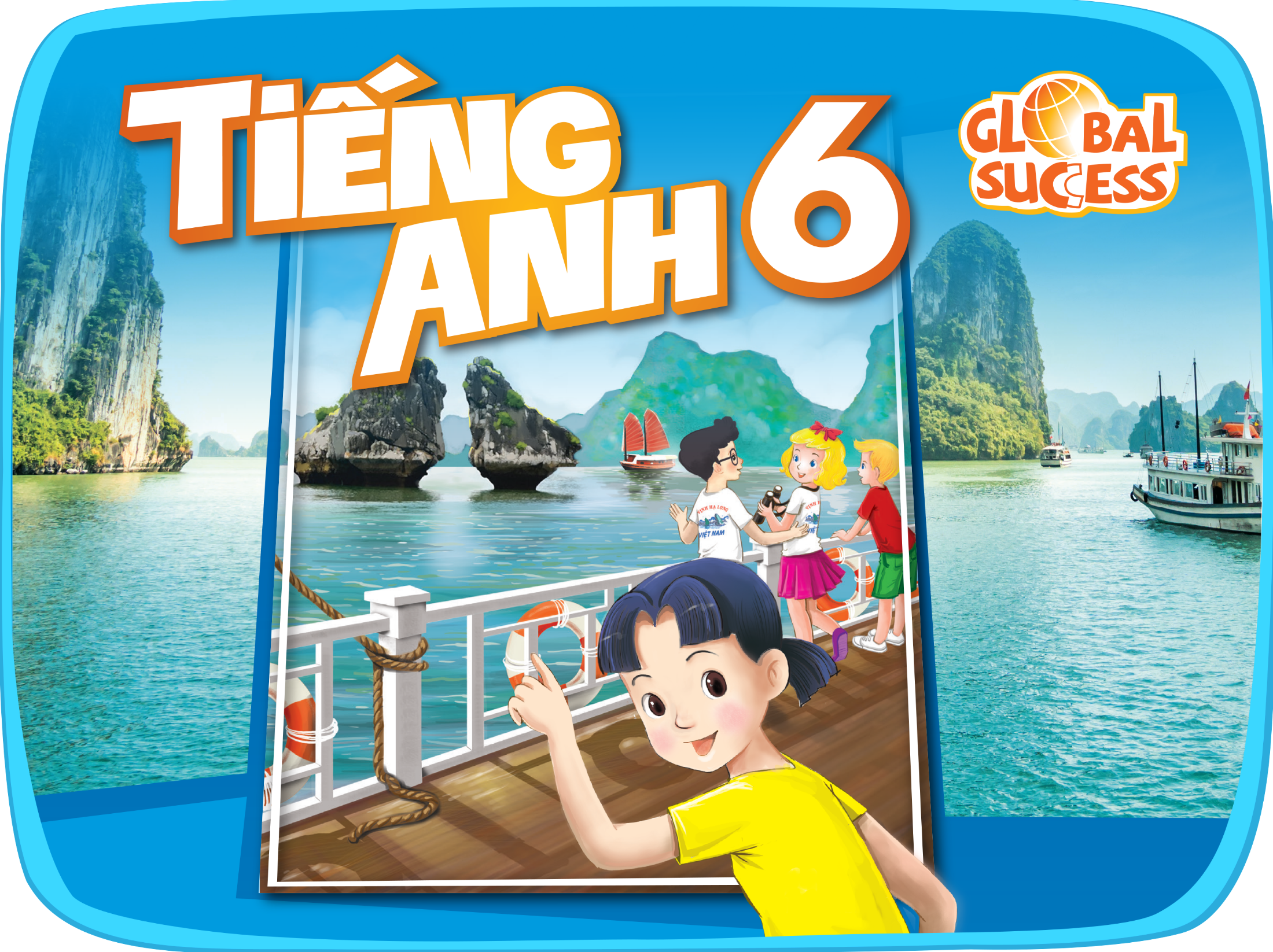 NATURAL WONDERS OF VIET NAM
5
Unit
LESSON 2: A CLOSER LOOK 1
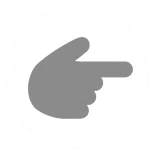 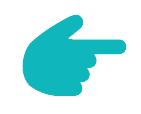 1
LESSON 2: A CLOSER LOOK 1
LESSON 1: GETTING STARTED
WARM-UP
Brainstorming
Task 1: Write a word under each picture. 
Task 2: Complete the sentences. 
Task 3: Put the items in order of usefulness.
VOCABUALRY
Task 4: Listen and repeat.
Task 5: Listen and repeat.
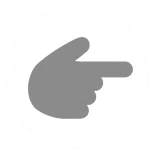 PRONUNCIATION
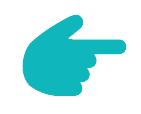 Game: Whispering
EXTRA ACTIVITY
Wrap-up
Homework
CONSOLIDATION
WARM-UP
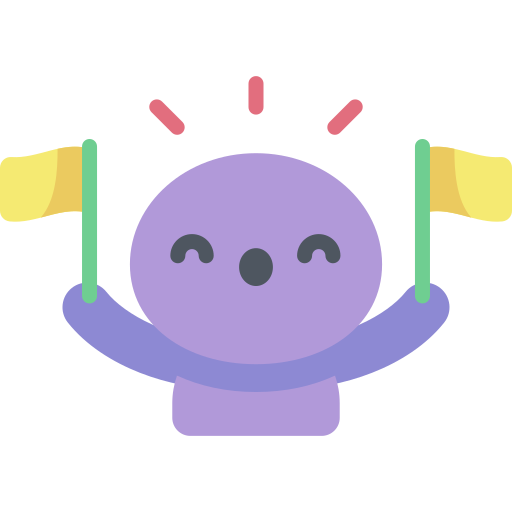 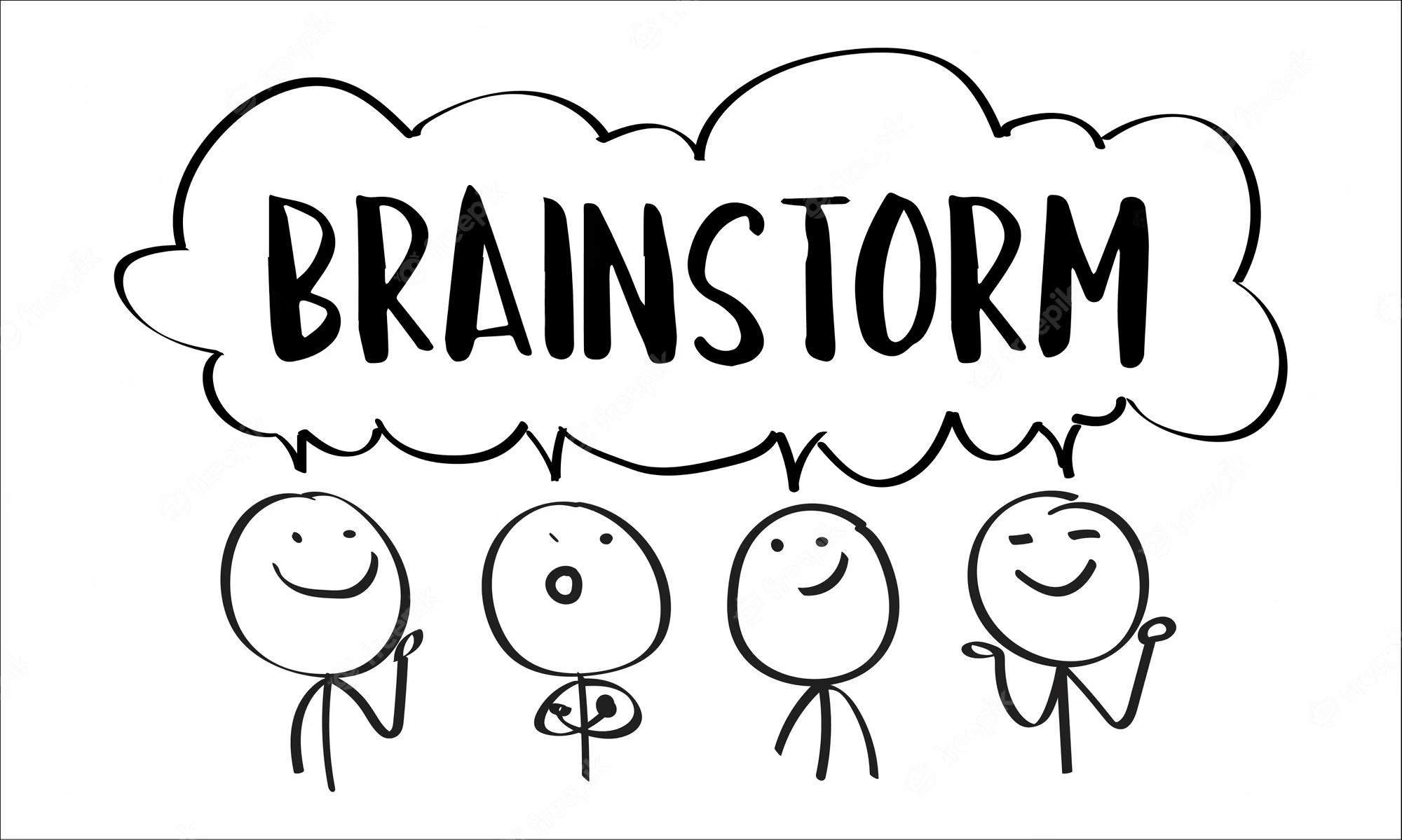 Work in two teams
Run to the board and write down as many travel items as possible (Travel items: Things you bring along when traveling.)
You will have 2 minutes to write
Which team have more correct answers will be the winner.
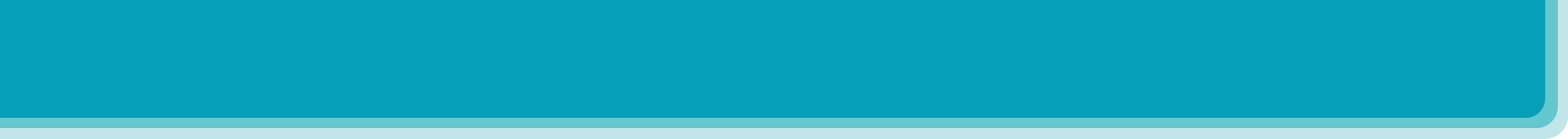 VOCABULARY
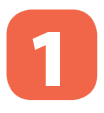 Write a word under each picture. Practise saying the words.
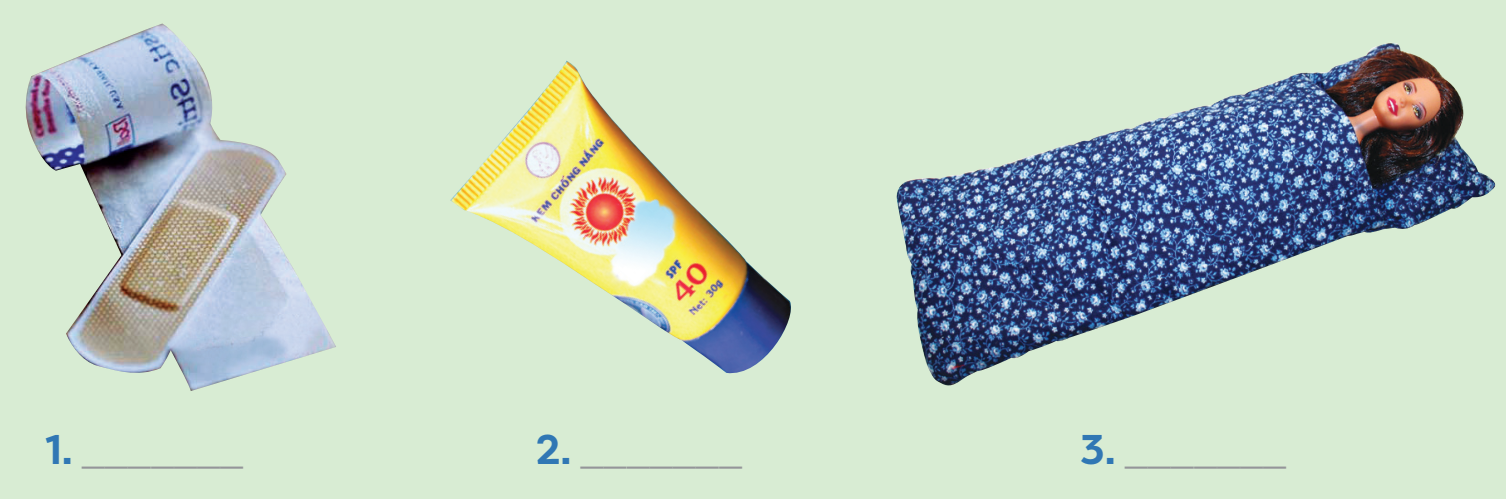 suncream
sleeping bag
plaster
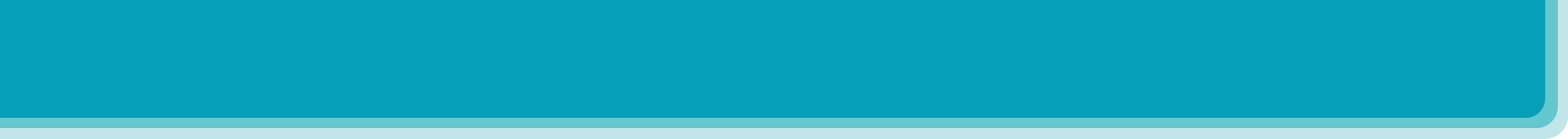 VOCABULARY
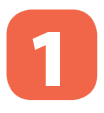 Write a word under each picture. Practise saying the words.
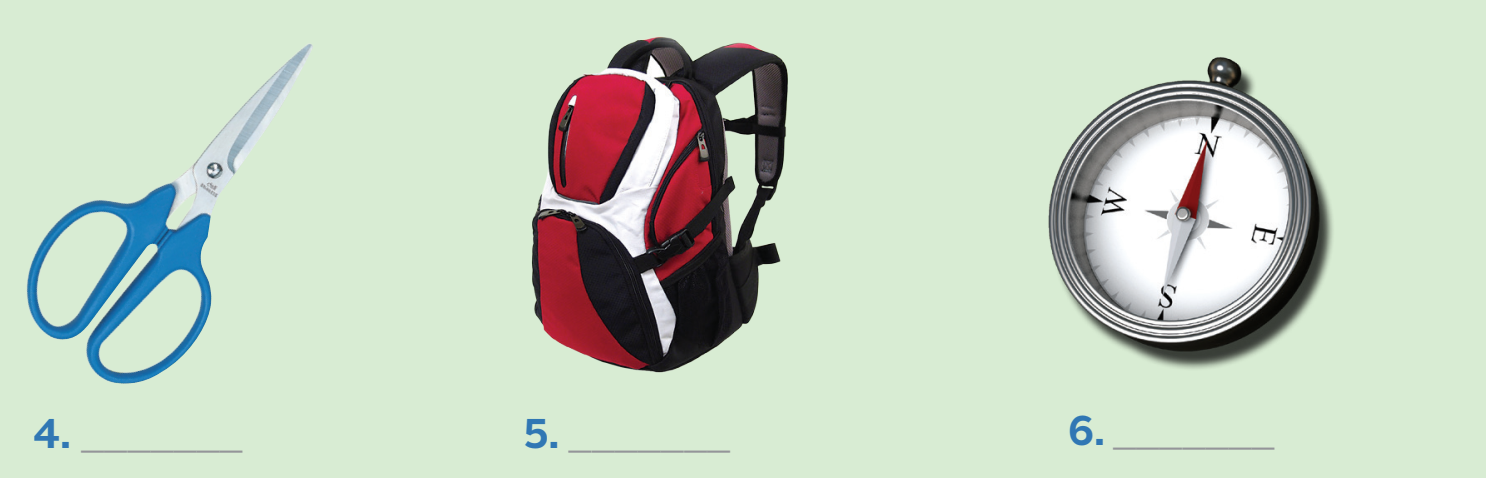 compass
backpack
scissors
VOCABULARY
plaster (n)
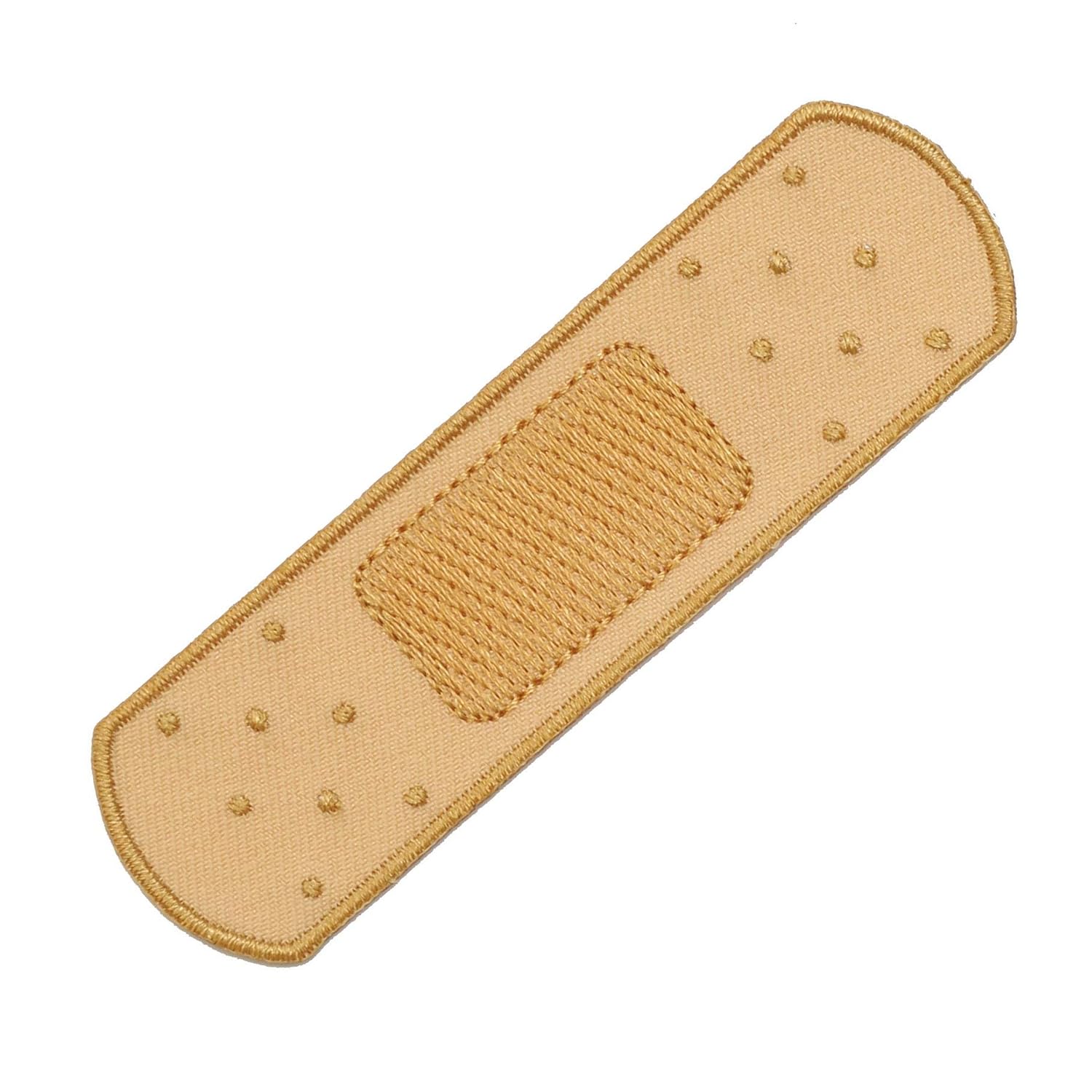 /ˈplɑːstər/
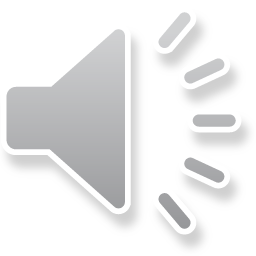 băng, gạc y tế
VOCABULARY
sleeping bag (n)
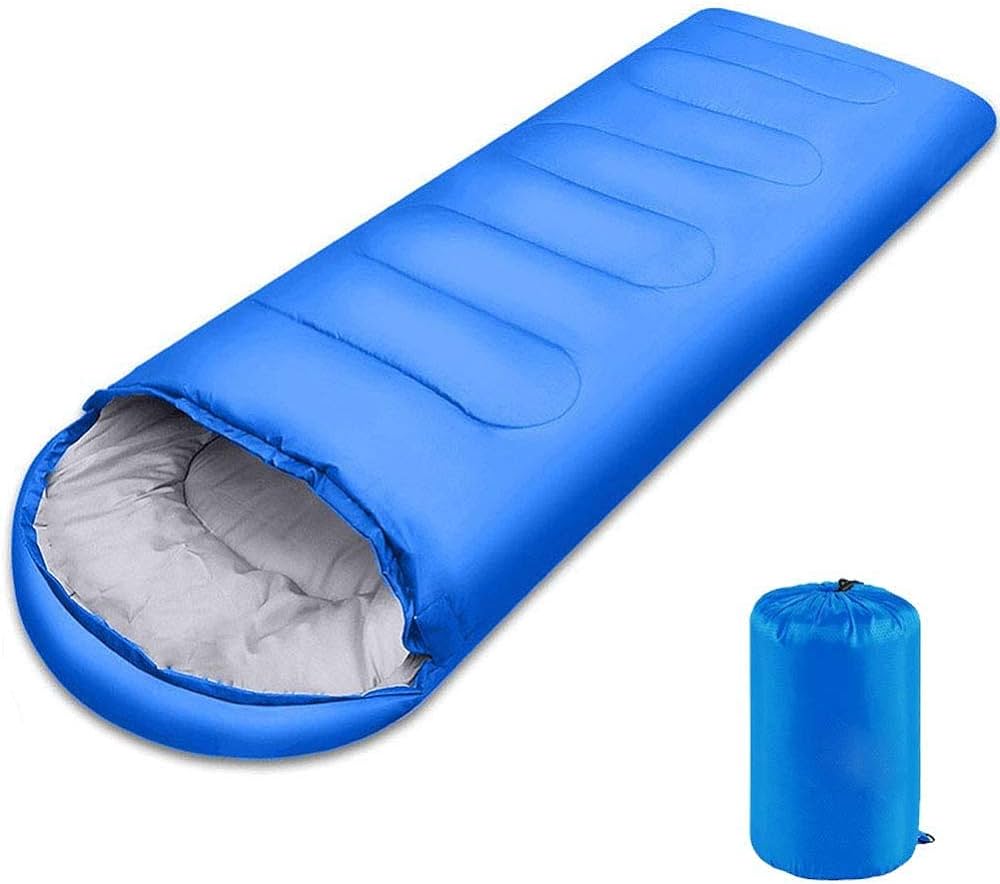 /ˈsliːpɪŋ bæɡ/
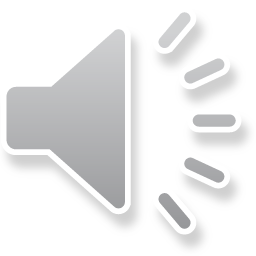 túi ngủ
VOCABULARY
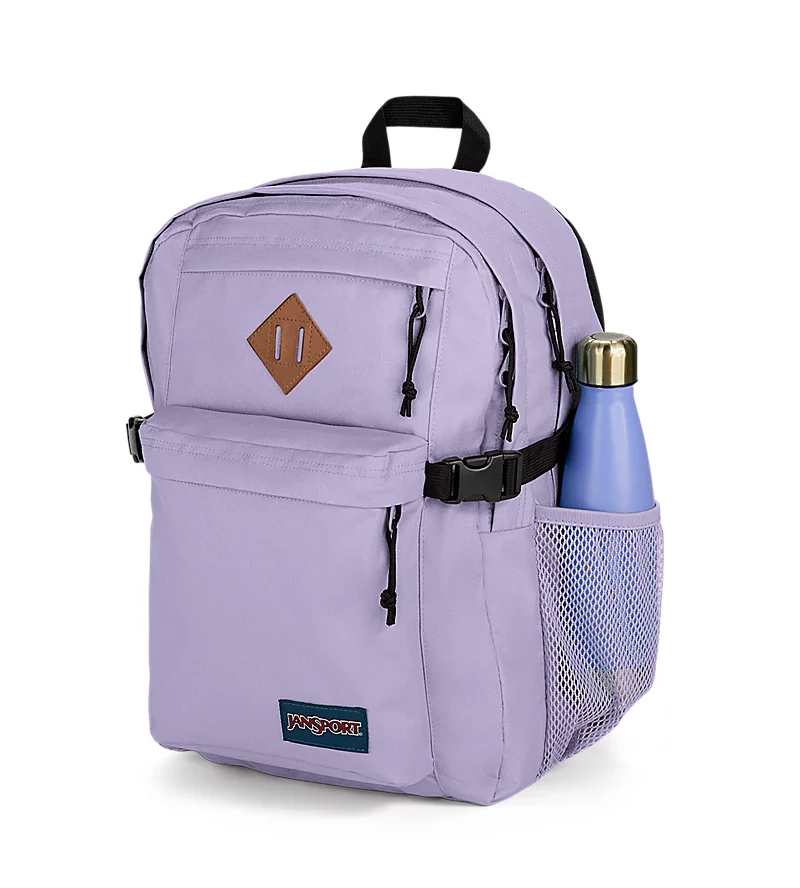 backpack (n)
/ˈbækpæk/
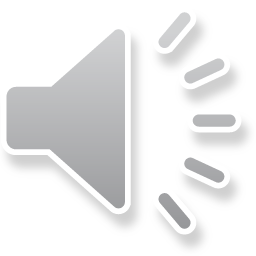 ba lô
VOCABULARY
compass (n)
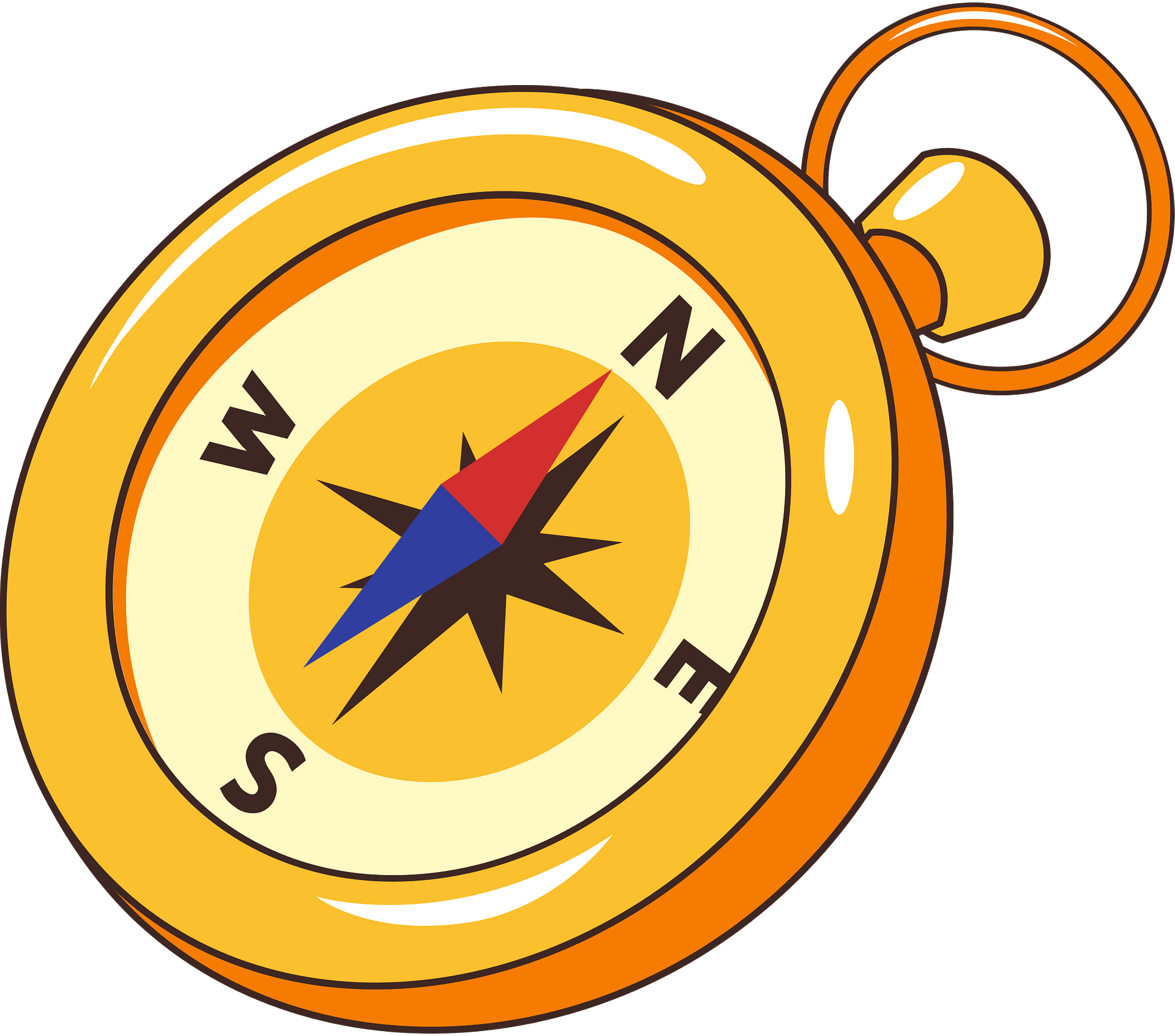 /ˈkʌmpəs/
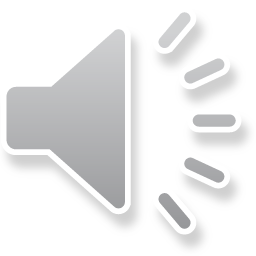 la bàn
VOCABULARY
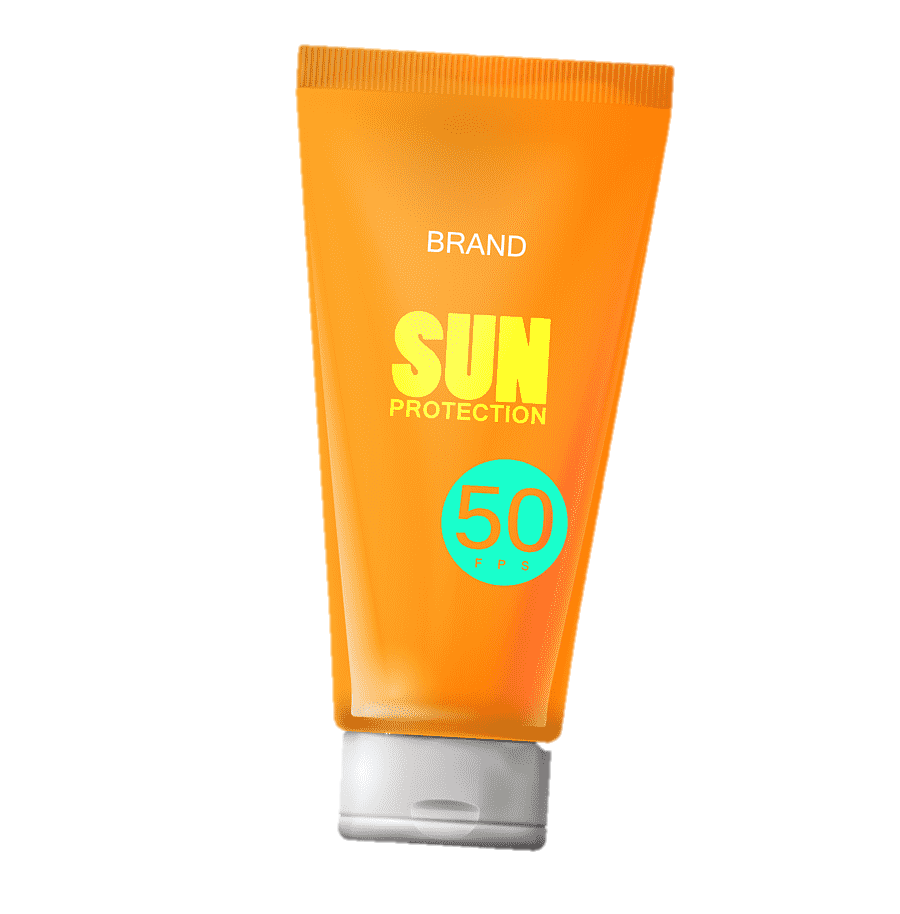 suncream (n)
/ˈsʌn kriːm/
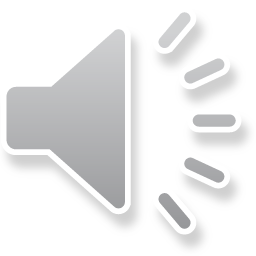 kem chống nắng
VOCABULARY
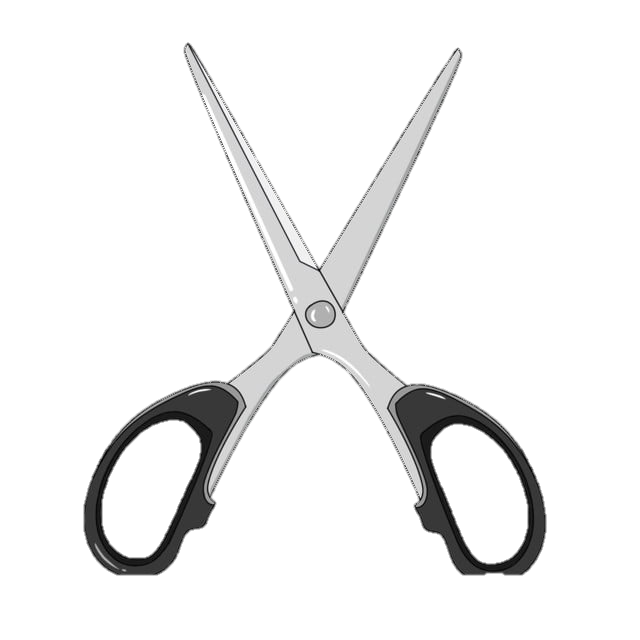 scissors (n)
/ˈsɪzəz/
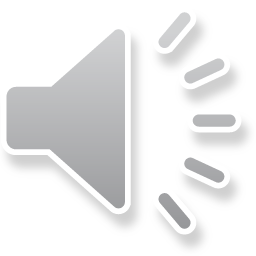 cái kéo
VOCABULARY
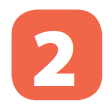 Complete the following sentences. Use the words in 1.
1. We’re lost. Please give me the _________.
2. It’s so sunny today. I need to put on some _________.
3. A ____________ is very useful when you go camping overnight.
4. I’ve finished packing. All my things are in my ___________.
5. My foot hurts. I need to put a ________ on my foot.
compass
suncream
sleeping bag
backpack
plaster
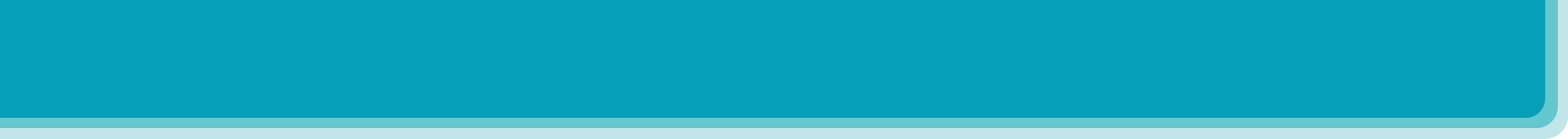 VOCABULARY
Now put the items in order of usefulness. Number 1 is the most useful, number 6 is the least useful on holiday.
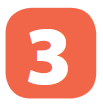 sleeping bag
suncream
compass
scissors
plaster
backpack
1.
2.
3.
4.
5.
6.
PRONUNCIATION
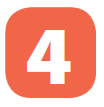 Listen and repeat the words.
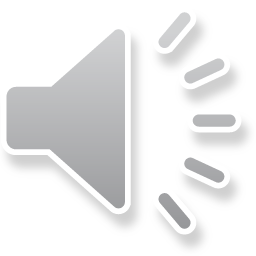 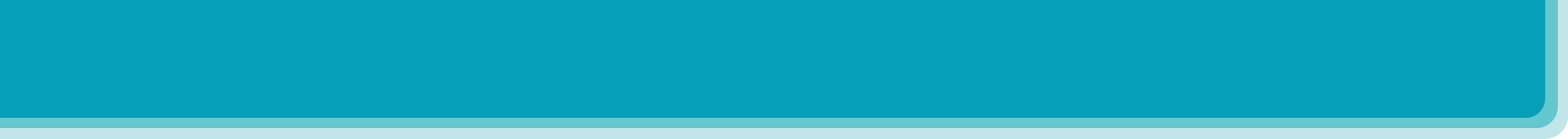 PRONUNCIATION
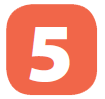 Listen and repeat. Pay attention to the bold-typed parts of the words.
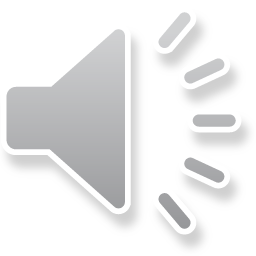 1. 
- Where’s my hat?
- Oh, it’s on your head.
2. Where do they stay on their holiday?
3. I need some meat for my cat.
4. The Sahara is a very hot desert.
5. I want to explore the island by boat.
EXTRA ACTIVITY
Whispering
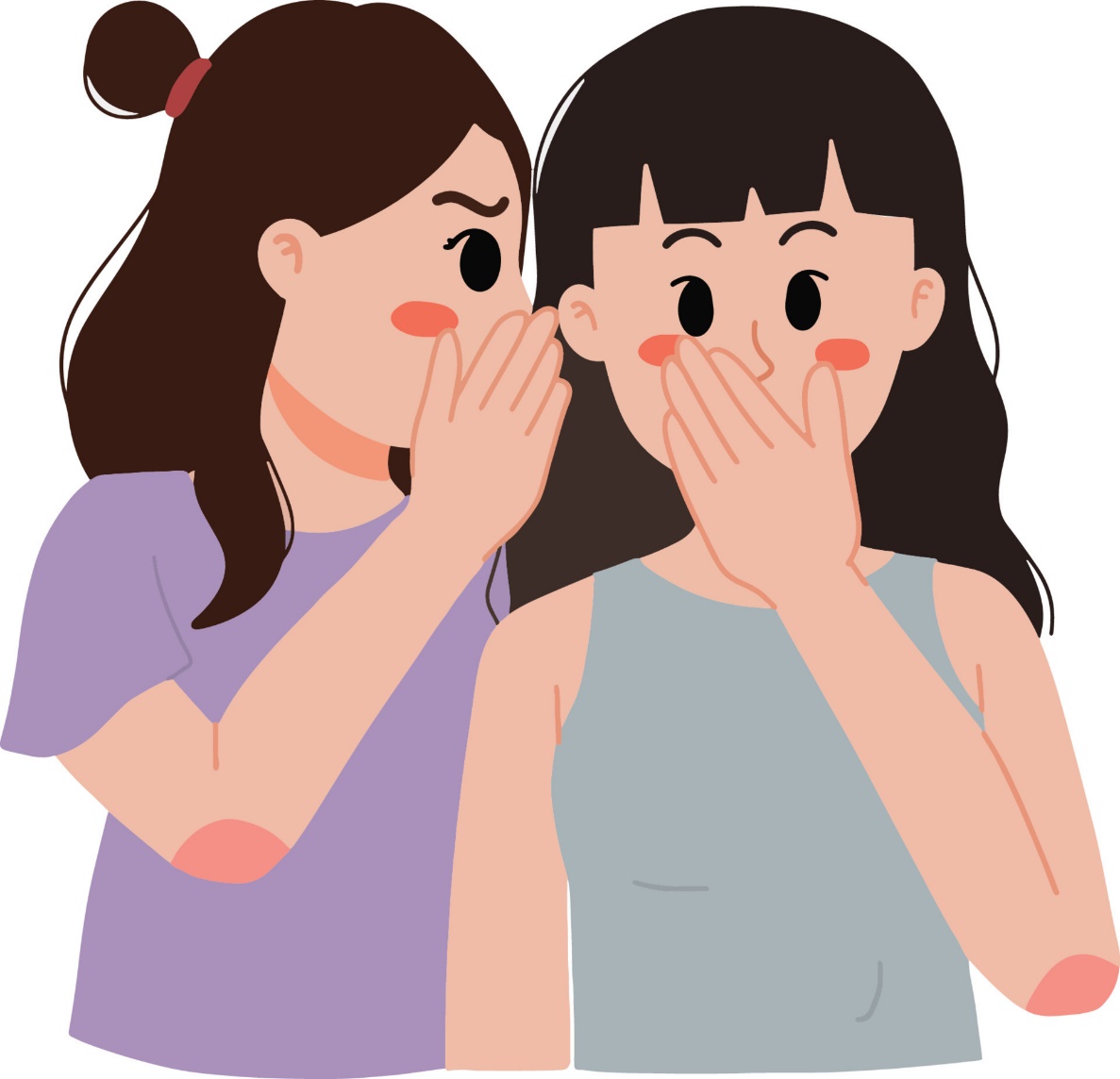 CONSOLIDATION
1
Wrap-up
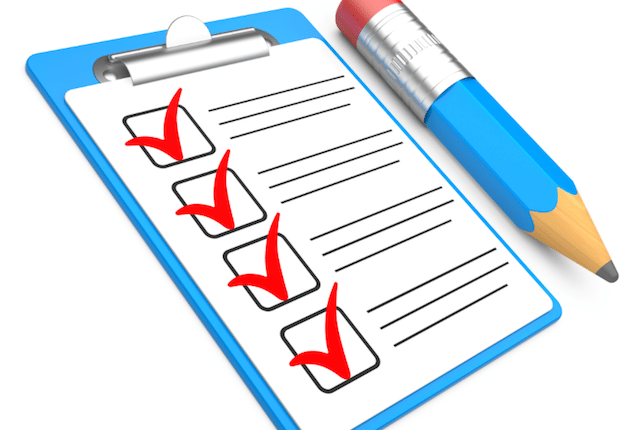 What have we learnt in this lesson?
Vocabulary: The lexical items related to Travel items
Pronunciation: How to correctly pronounce words that contain the sounds: /t/ and /d/
CONSOLIDATION
2
Homework
- Do exercises in the workbook.
- Find 5 more words with the sound /t/ and 5 more words with the sound /d/. Write them down and practise pronouncing the words.
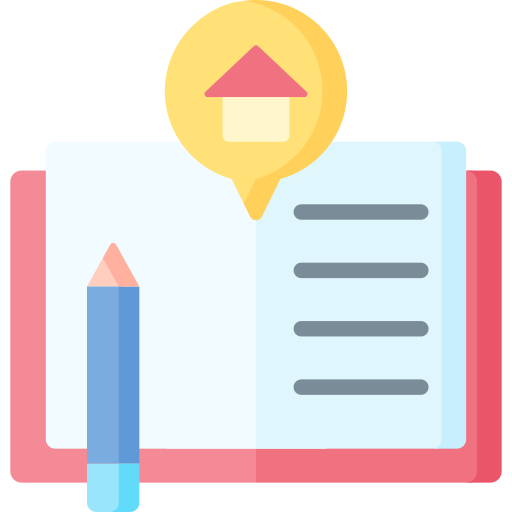 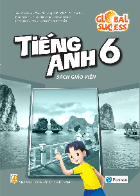 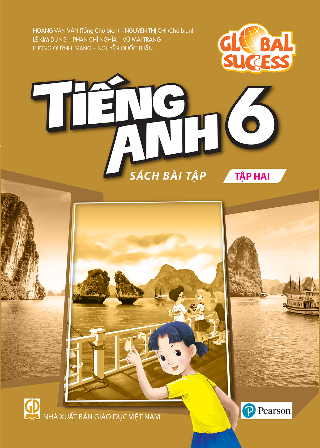 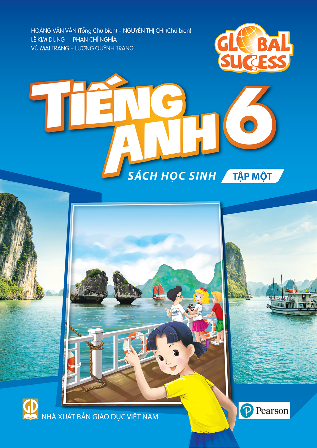 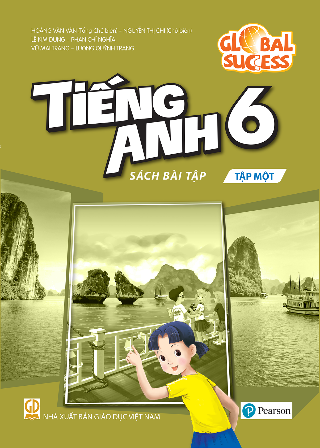 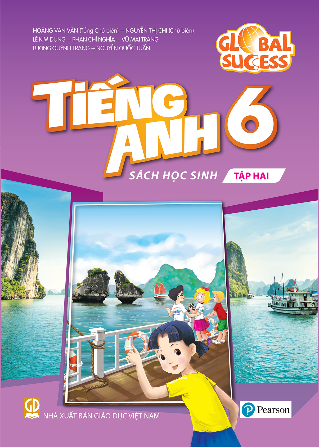 Website: hoclieu.vn
Fanpage: facebook.com/www.tienganhglobalsuccess.vn/